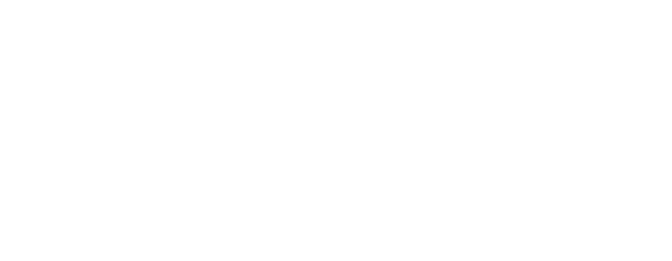 Customer Journey
Map Template
[Speaker Notes: Title Slide
Dark]
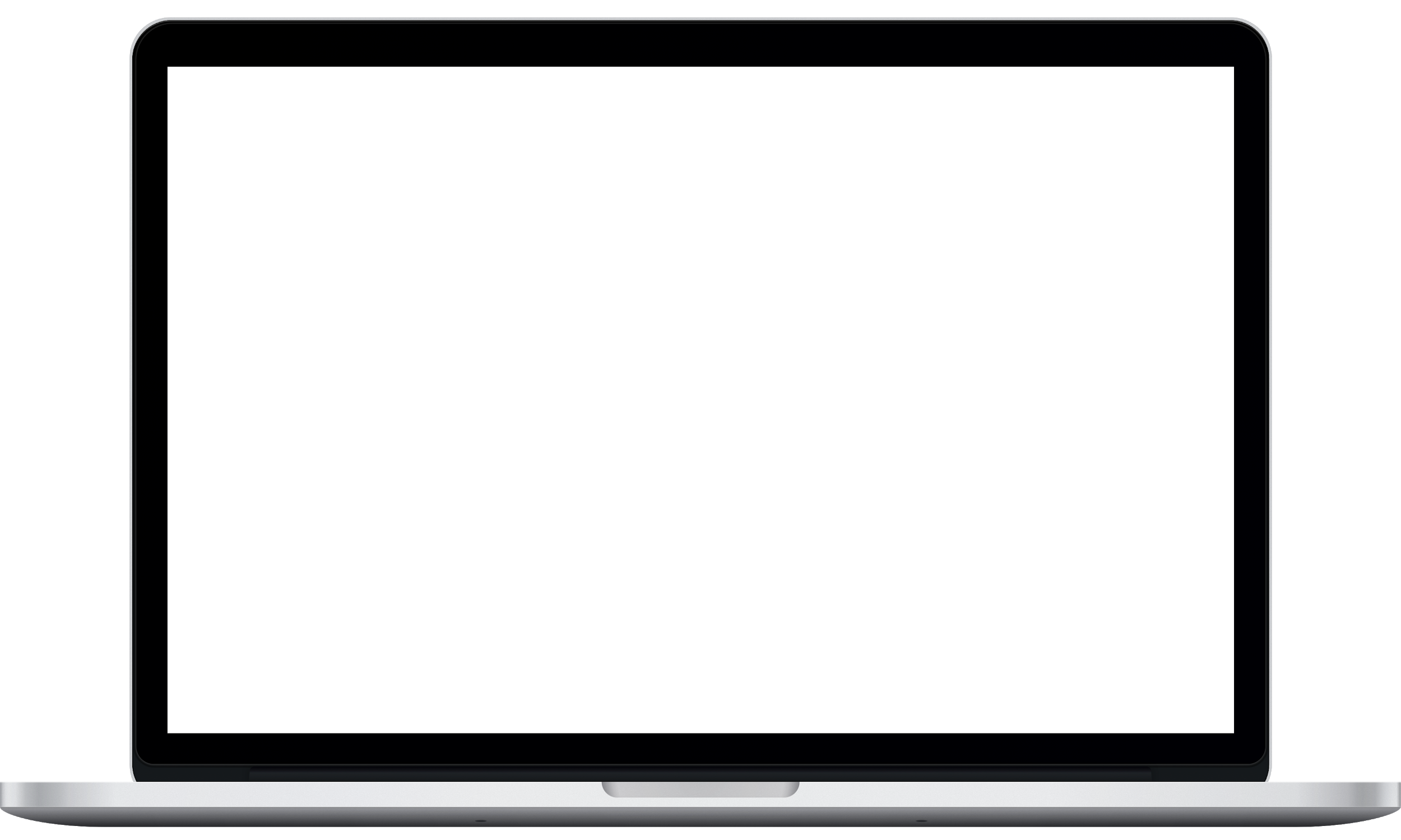 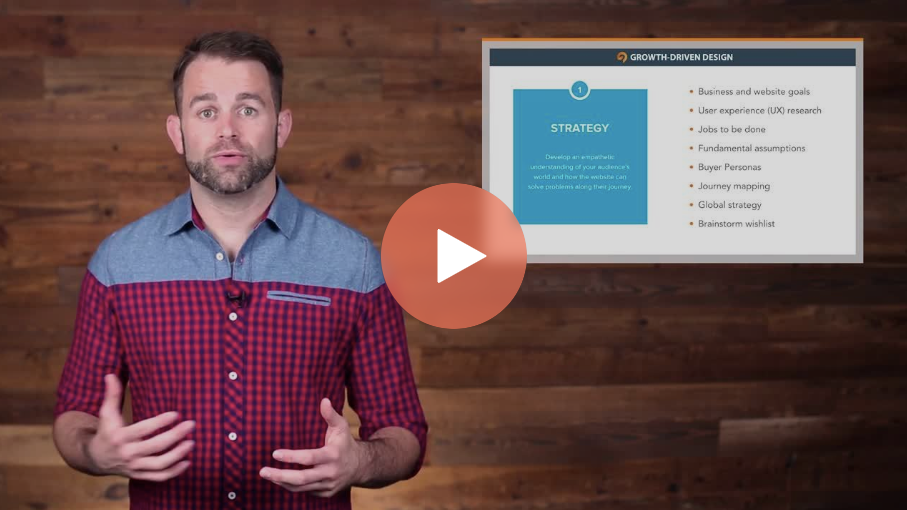 Featured Resource: Creating a Customer Journey Map
Want to learn more? HubSpot Academy offers a free lesson on creating customer journey maps.
Completing this lesson will help you:

Better understand your customers
Improve the customer experience
Get Started Free
[Speaker Notes: Product Screenshot Full MacBook]
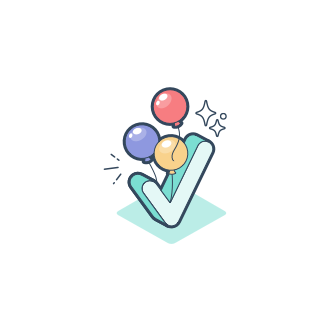 Thanks for downloading this resource.
How to Use This Template:
Included in this resource are seven different customer journey maps, including: 

Buyer's Journey Template
Current State Template
Lead Nurturing Mapping Template
Future State Template
A Day in the Customer's Life Template
Customer Churn Mapping Template
Customer Support Blueprint Template

[Prompts in Brackets]: These are intended for you to erase and fill in with information for your specific project, such as project name or a due date. 

Once you’re ready to begin, delete the first three slides and start filling out your info below. Remember, you can add/edit/delete any wording or sections you see fit for your projects.
[Speaker Notes: Please watch all videos above.]
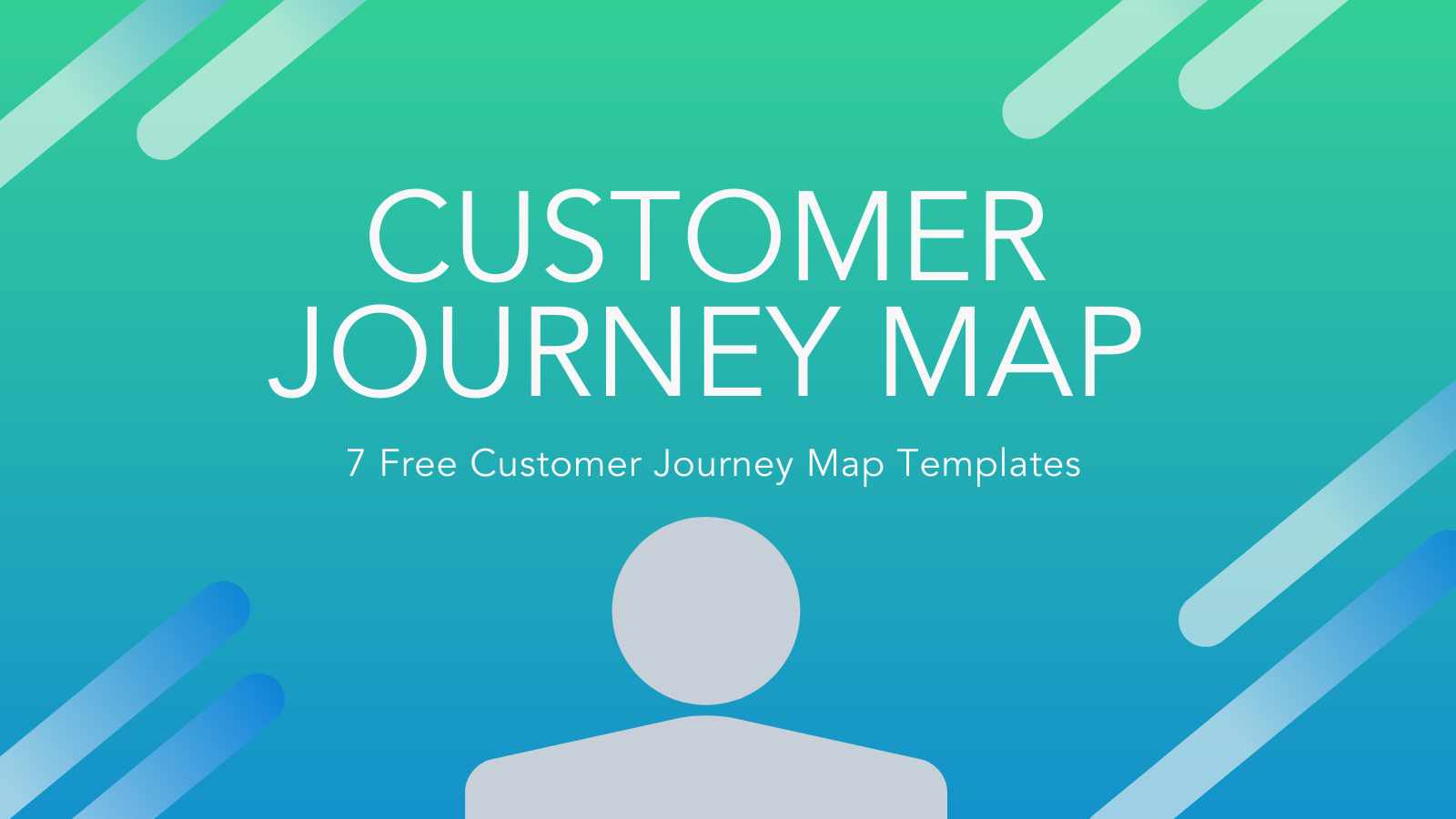